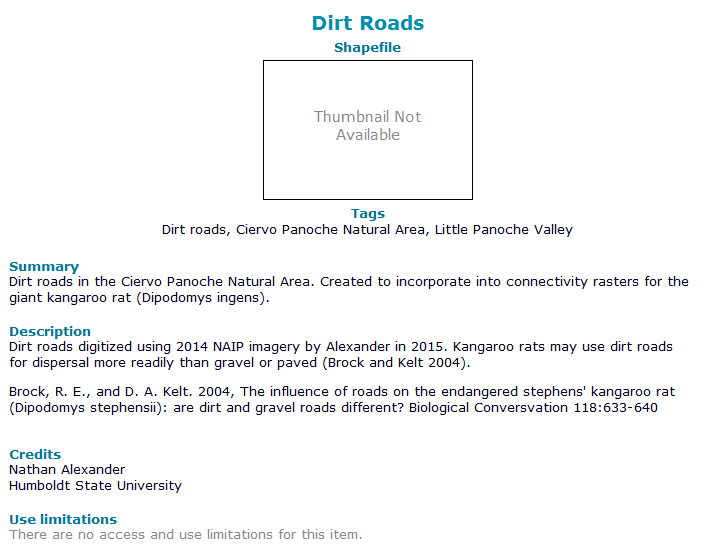 By: Nathan Alexander, 2015
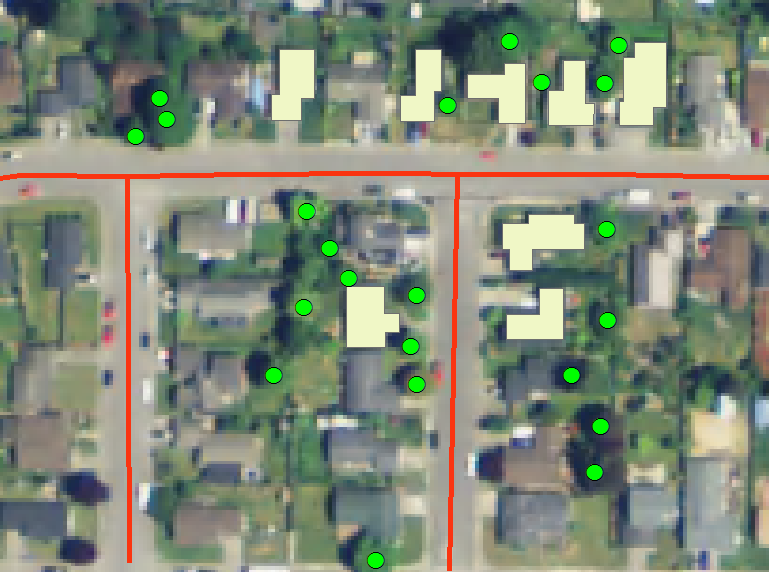 By: Richela Maeda
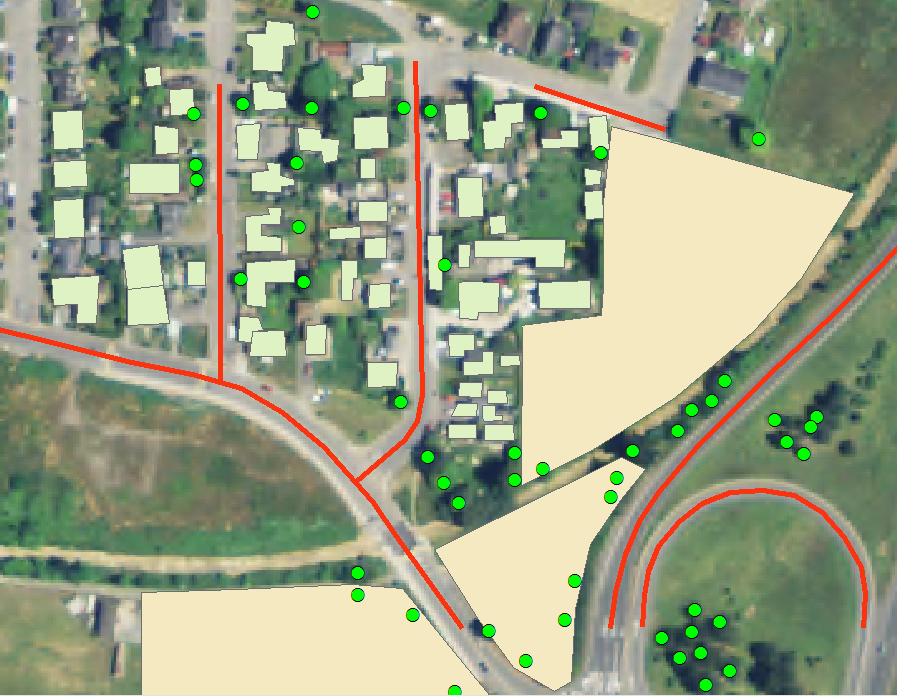 By: Michelle Haskins